Lycée Français International de Florence
VICTOR HUGO
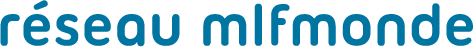 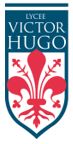 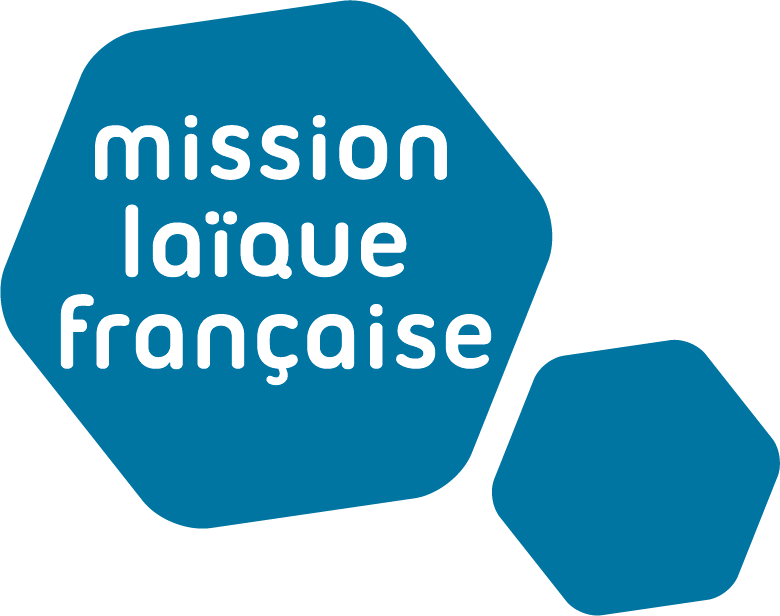 Projet d’établissement2023 - 2028
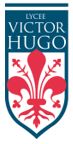 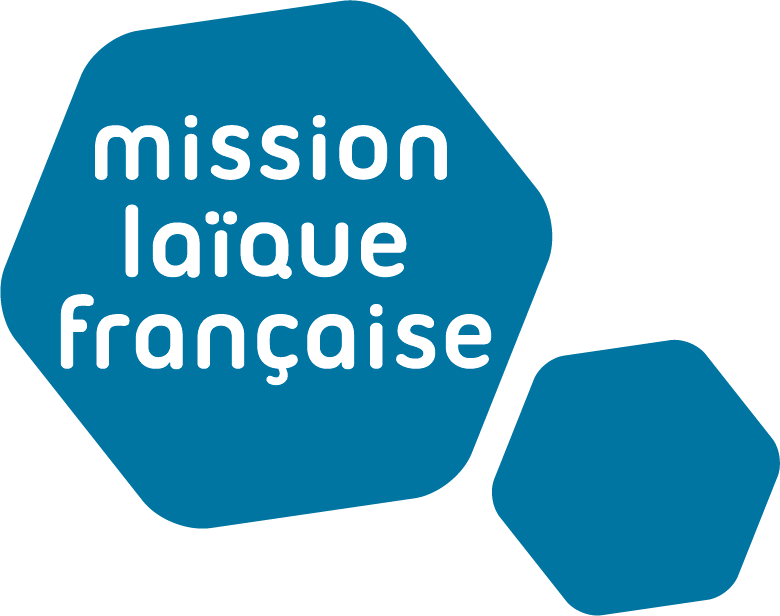 AXE 1: Langues, cultures et sciences: poursuivre les axes forts de l’école
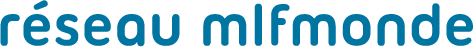 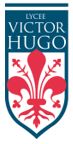 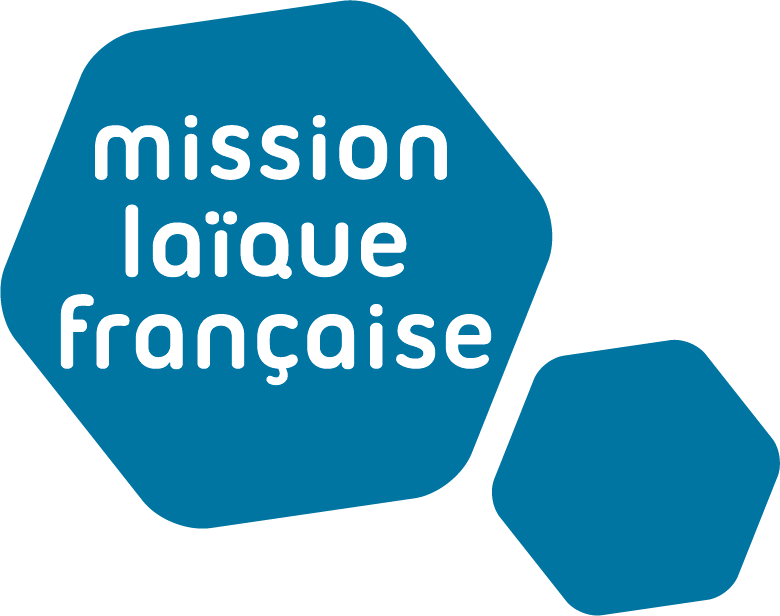 Objectif 1: Valoriser chacune des langues dans son contexte d’apprentissageAction a/ Mettre le français au cœur de la communication et renforcer sa maîtriseAction b/ Engager l’élève dans des projets linguistiques et mesurer ses progrèsObjectif 2: Mettre à l’honneur l’interculturalitéAction a/ Eveiller les sensibilités aux cultures diverses et développer les actions interculturellesAction b/ Travailler avec d’autres établissements florentinsAction c/ Participer au rayonnement de la culture françaiseObjectif 3: Développer les clubs, partenariats et concoursAction a/ Dynamiser les sciences en les valorisant davantageAction b/ Participer à, ou organiser, des concours littéraires, scientifiques, artistiques…
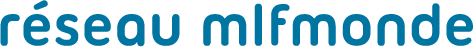 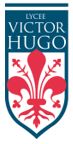 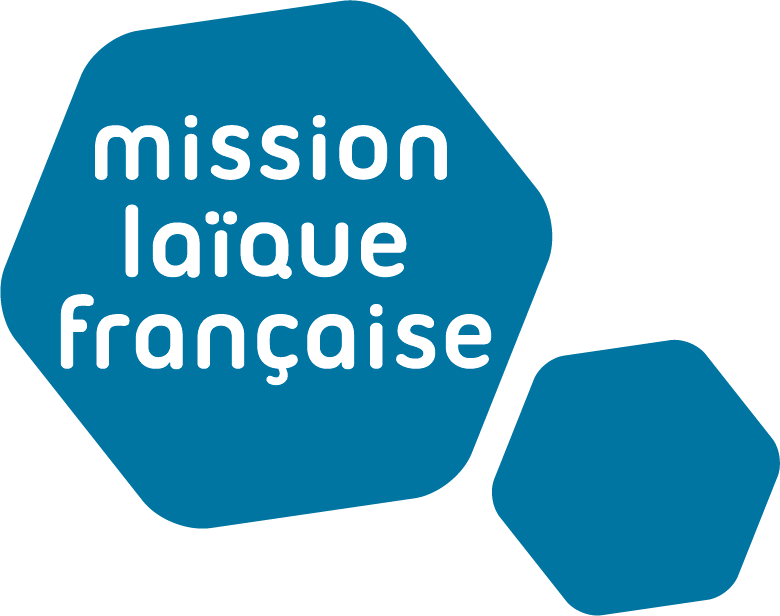 Objectif 4: Harmoniser les pratiquesAction a/ Favoriser la concertation en réunions par niveau, cycle, disciplines…Action b/ Développer les évaluations communes et croiséesObjectif 5: Devenir citoyen éclairé du mondeAction a/ Renforcer l’éducation aux médiasAction b/ Favoriser la capacité d’analyse et le développement de l’esprit critiqueObjectif 6: Valoriser les résultats aux certificationsAction a/ Les certifications linguistiquesAction b/ Les certifications de compétences numériques
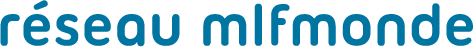 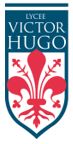 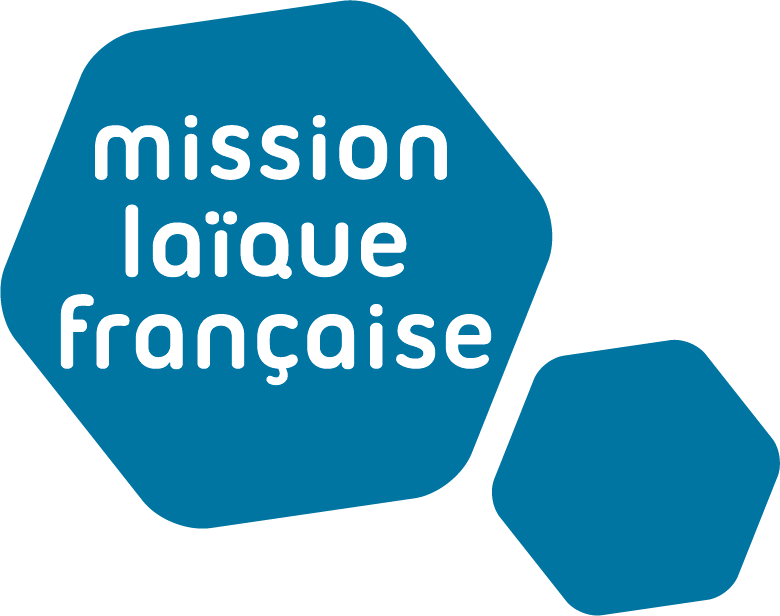 AXE 2: Faire rayonner l’établissement
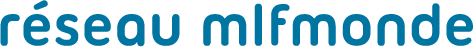 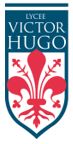 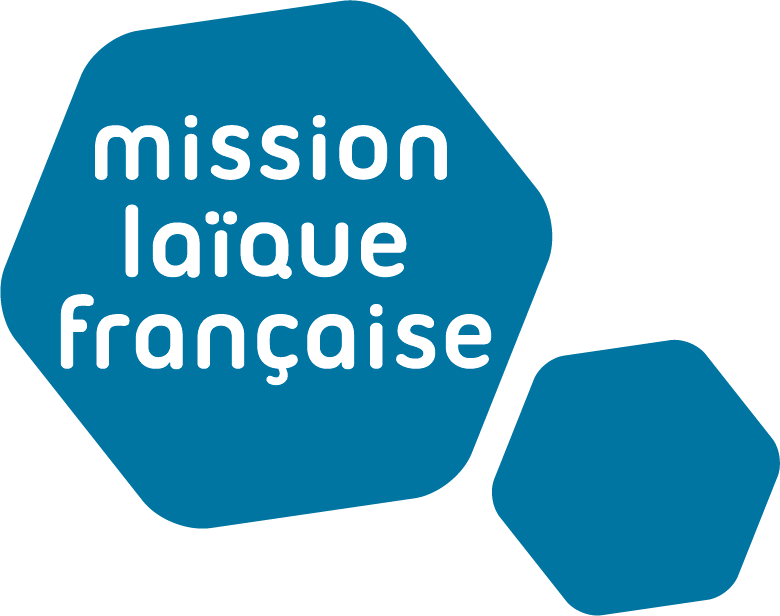 Objectif 1: Promouvoir notre pédagogie en 3 langues Action a/ Mettre en œuvre le cadre Européen Commun de Référence pour les Langues (CECRL) au regard du profil linguistique de chaque élève dès le primaireAction b/ Etablir et diffuser les critères d’exigence en italien (section SI, Esabac) et en anglaisObjectif 2: S’ouvrir sur le pays d’accueilAction a/ Participer aux différents projets proposés localement par le Ministère, l’Institut Français, en lien avec les écoles de Florence ou de ToscaneAction b/ Développer des partenariats dans le tissu local (musées, entreprises, établissements scolaires…)
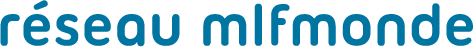 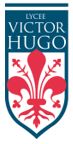 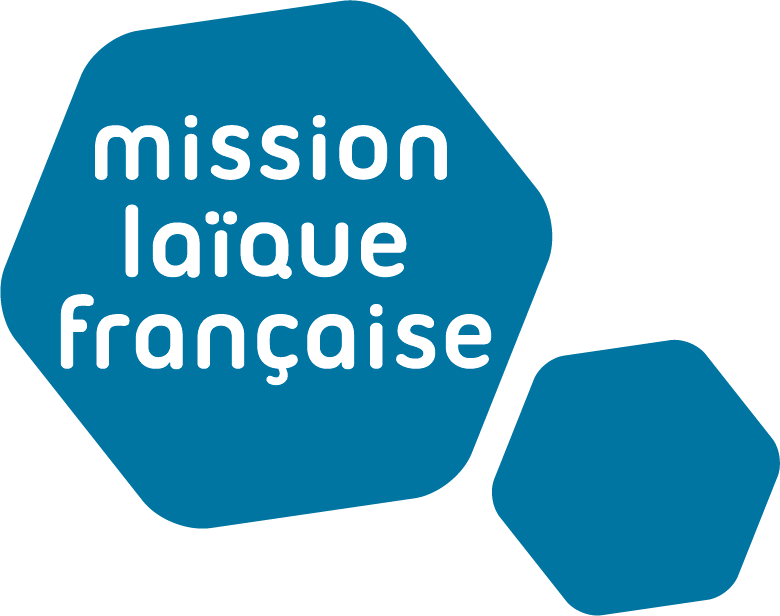 Objectif 3: Développer la politique d’accueil des familles, des nouveaux personnels et les accompagnerAction a/ Multiplier les moments de partage favorisant le sentiment d’appartenance à la communauté éducativeAction b/ Réaliser des documents de communication à destination du nouveau publicObjectif 4: Soutenir la communication interne et externeAction a/ Intensifier l’actualité de l’établissement via le site internet, les réseaux sociaux, les newsletters…Action b/ Constituer une banque de contacts (journalistes, photographes, sociétés partenaires…)Actions c/ Créer un livre de l’année à distribuer à  chaque élève
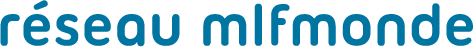 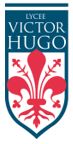 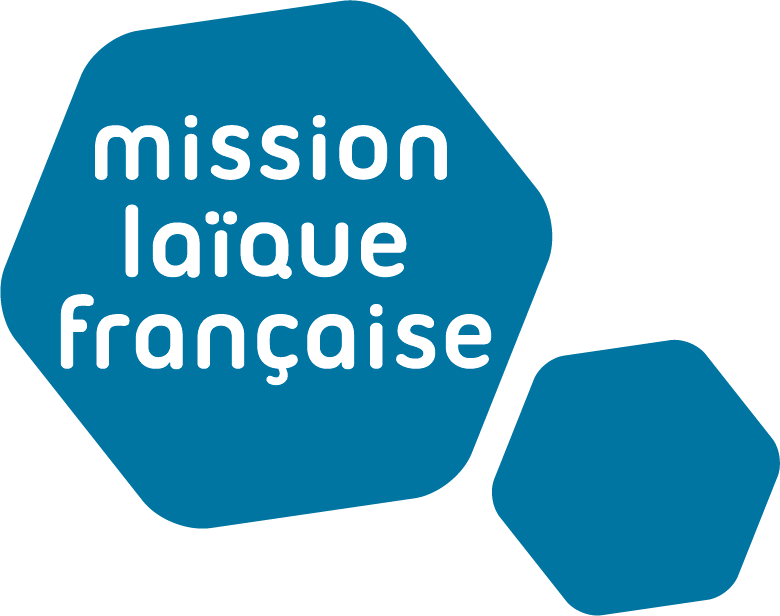 AXE 3: Tendre vers l’excellence de chacun
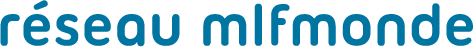 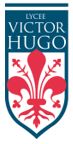 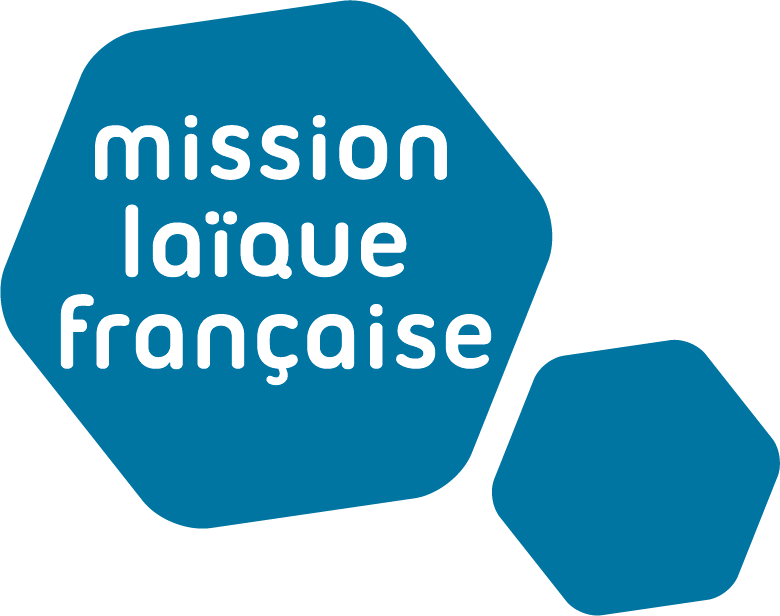 Objectif 1: Développer et personnaliser les parcoursAction a/ Mieux accompagner les élèves à besoins éducatifs particuliersAction b/ Améliorer la lisibilité et développer les 4 parcours (Santé, Avenir, Artistique et Culturel, Citoyen) Objectif 2: Renforcer la maîtrise du français et de l’italienAction a/ Renforcer le dispositif Français Langue Etrangère (FLE/FLS) interne à l’établissement, ainsi que l’enseignement de l’ILE pour les élèves primo-arrivantsAction b/ Développer les compétences orales comme levier des compétences écritesAction c/ Maintien de la priorité sur les compétences à l'écrit Objectif 3: Elaborer un projet de Vie ScolaireAction a/ Mener des actions de prévention en prenant appui sur le CESCAction b/ Accompagner les élèves dans la mise en place de projets (CVC-CVL)
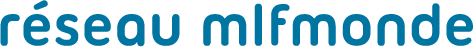 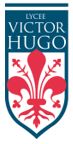 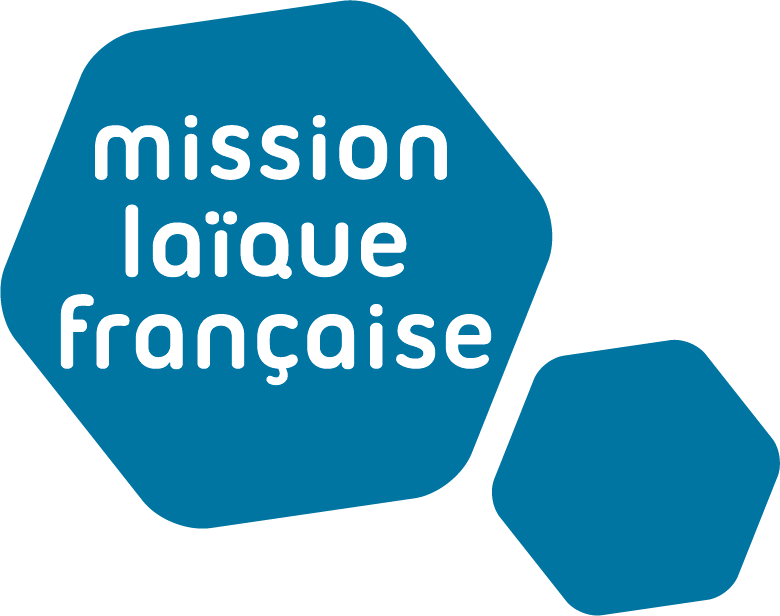 Objectif 4: Développer l’autonomie de l’élèveAction a/ Favoriser les projets à l’initiative des élèves, raccrochés aux différentes instancesActions b/ Développer l’esprit d’engagement des élèves (heures communautaires)Action c/ Accompagner l’élève dans son organisation et son travail au quotidienObjectif 5: Renforcer la politique d’orientationAction a/ Améliorer l’éducation à l’orientation tout au long de la scolarité secondaireAction b/ Favoriser les rencontres entre élèves, anciens élèves, formateurs, écoles supérieures… dans et hors les mursAction c/ Fidéliser nos relations avec les tuteurs d’entreprisesAction d/ Renforcer l’ouverture à l’international, la mobilité et la préparation aux études supérieures internationales
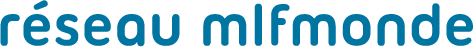